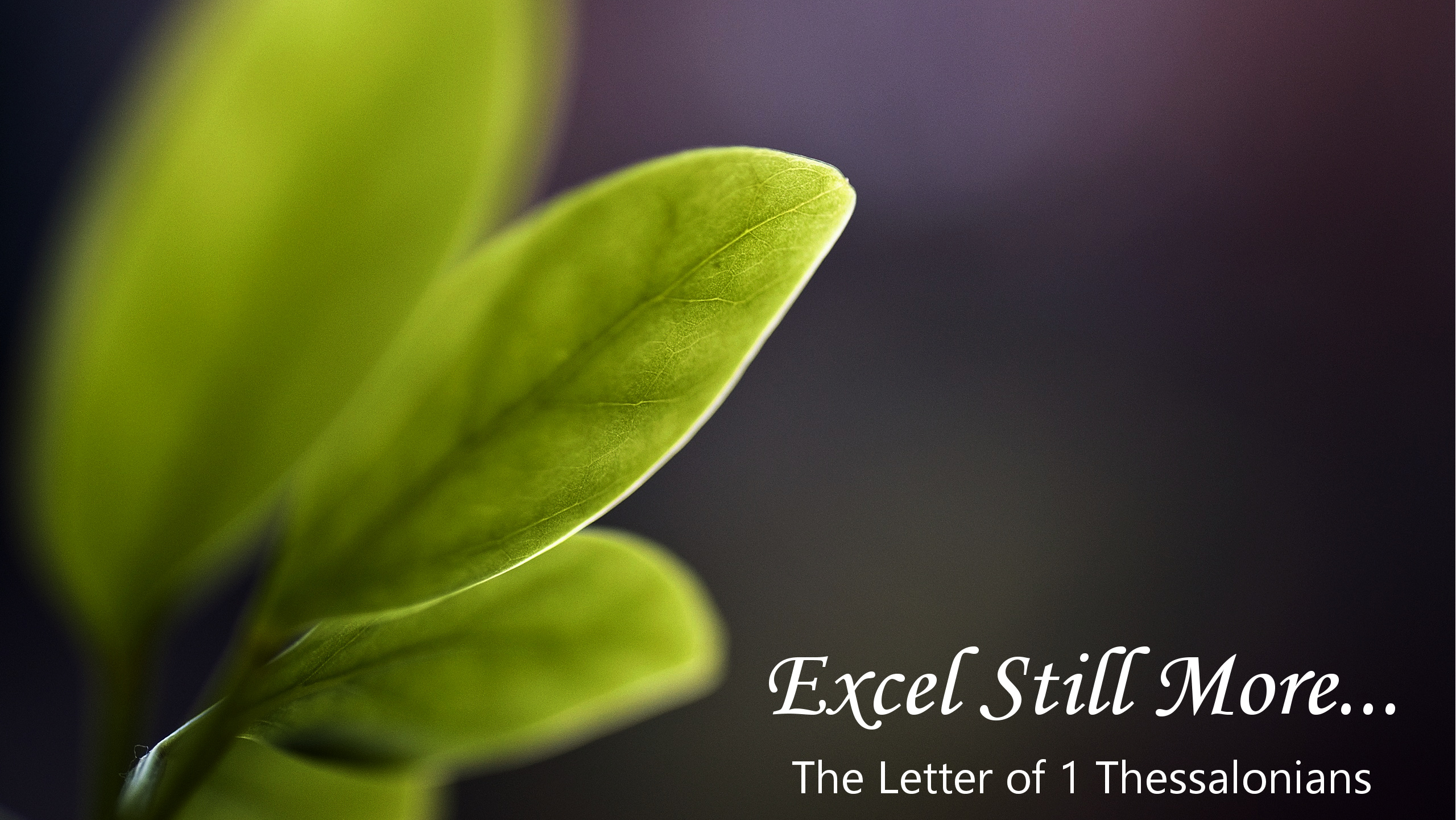 September 12, 2021
The Day of the Lord
1 Thessalonians 5:1-3 
(Part 1)
1 Thessalonians 5:1-3
1 Now as to the times and the epochs, brethren, you have no need of anything to be written to you. 2 For you yourselves know full well that the day of the Lord will come just like a thief in the night. 3 While they are saying, "Peace and safety!" then destruction will come upon them suddenly like labor pains upon a woman with child, and they will not escape. 4 But you, brethren, are not in darkness, that the day would overtake you like a thief; 5 for you are all sons of light and sons of day. We are not of night nor of darkness; 6 so then let us not sleep as others do, but let us be alert and sober. 7 For those who sleep do their sleeping at night, and those who get drunk get drunk at night. 8 But since we are of the day, let us be sober, having put on the breastplate of faith and love, and as a helmet, the hope of salvation. 9 For God has not destined us for wrath, but for obtaining salvation through our Lord Jesus Christ, 10 who died for us, so that whether we are awake or asleep, we will live together with Him. 11 Therefore encourage one another and build up one another, just as you also are doing.
1 Thessalonians 5:9
For God has not destined us for wrath, but for obtaining salvation through our Lord Jesus Christ
Outline
The Day of the Lord Expected (5:1)
The Day of the Lord Explained (5:2a)
The Day of the Lord Expounded (5:2b-3)
The Day of the Lord: Expected (1-2a)
Now as to the times and the epochs, brethren, you have no need of anything to be written to you. For you yourselves know full well that the day of the Lord will come…
26 For if we go on sinning willfully after receiving the knowledge of the truth, there no longer remains a sacrifice for sins, 27 but a terrifying expectation of judgment… (Hebrews 10:26-27)
The Day of the Lord: Expected (1-2a)
Now as to the times and the epochs, brethren, you have no need of anything to be written to you. For you yourselves know full well that the day of the Lord will come…
The subject (1a)
“times” (chronon) and “epochs” (kairon)
Acts 1:6-8
6 So when they had come together, they were asking Him, saying, "Lord, is it at this time You are restoring the kingdom to Israel?" 

7 He said to them, "It is not for you to know times or epochs which the Father has fixed by His own authority; 8 but you will receive power when the Holy Spirit has come upon you; and you shall be My witnesses both in Jerusalem, and in all Judea and Samaria, and even to the remotest part of the earth."
The Day of the Lord: Expected (1-2a)
Now as to the times and the epochs, brethren, you have no need of anything to be written to you. For you yourselves know full well that the day of the Lord will come…
The subject (1a)
“times” (chronon) and “epochs” (kairon)
“times” (chronon – chronology) a sequence of events in time; speaks of the quantity of time elapsed. 

“epochs” (kairon) encompass all of the events and characteristics of a span of time in which related events would occur; speaks of the quality of time.
The Day of the Lord: Expected (1-2a)
Now as to the times and the epochs, brethren, you have no need of anything to be written to you. For you yourselves know full well that the day of the Lord will come…
The subject (1a)
The science (1b-2a) “knowledge”
2 Peter 1:3-4
3 seeing that His divine power has granted to us everything pertaining to life and godliness, through the true knowledge of Him who called us by His own glory and excellence. 4 For by these He has granted to us His precious and magnificent promises, so that by them you may become partakers of the divine nature, having escaped the corruption that is in the world by lust.
Thought
If what you know about God and His plans for your future does not translate into holy living, then you do not know God and His plans for your future.
The Day of the Lord: Explained (2)
For you yourselves know full well that the day of the Lord will come…
What is the “day of the Lord”?
The phrase “day of the Lord” used 19 times in the OT and 4 times in the NT.
It speaks of an epoch or era of time, undetermined in length, in which the Lord uniquely renders judgment on a nation or nations.
Isaiah 13:6-9
6 Wail, for the day of the Lord is near! It will come as destruction from the Almighty. 7 Therefore all hands will fall limp, And every man's heart will melt. 8 They will be terrified, Pains and anguish will take hold of them; They will writhe like a woman in labor, They will look at one another in astonishment, Their faces aflame. 9 Behold, the day of the LORD is coming, Cruel, with fury and burning anger, To make the land a desolation; And He will exterminate its sinners from it.
Joel 2:28-31
28 It will come about after this that I will pour out My Spirit on all mankind; and your sons and daughters will prophesy, your old men will dream dreams, your young men will see visions. 29 Even on the male and female servants I will pour out My Spirit in those days. 30 I will display wonders in the sky and on the earth, blood, fire and columns of smoke. 31 The sun will be turned into darkness and the moon into blood before the great and awesome day of the LORD comes.
The “Times” and “epochs” of the NT
The “crescendo judgment” which concludes the seven-year tribulation; Daniel’s Seventieth Week (Daniel 9:24-27; Acts 2:20; 1 Thessalonians 5:2; 2 Thessalonians 2:2; Revelation 8-16);
The “consummation judgment” that will close out human history as we know it resulting in a new heavens and new earth (2 Peter 3:10).
2 Peter 3:10-14
10 But the day of the Lord will come like a thief, in which the heavens will pass away with a roar and the elements will be destroyed with intense heat, and the earth and its works will be burned up. 11 Since all these things are to be destroyed in this way, what sort of people ought you to be in holy conduct and godliness, 12 looking for and hastening the coming of the day of God, because of which the heavens will be destroyed by burning, and the elements will melt with intense heat! 13 But according to His promise we are looking for new heavens and a new earth, in which righteousness dwells. 14 Therefore, beloved, since you look for these things, be diligent to be found by Him in peace, spotless and blameless…
Philippians 4:6-9
6 Be anxious for nothing, but in everything by prayer and supplication with thanksgiving, let your request be made known to God. 7 And the peace of God, which surpasses all comprehension, will guard your hearts and your minds in Christ Jesus. 
 
8 Finally, brethren, whatever is true, whatever is honorable, whatever is right, whatever is pure, whatever is lovely, whatever is of good repute, if there is any excellence and if anything worthy of praise, dwell on these things. 9 These things you have learned and received and heard and seen in me, practice these things, and the God of peace will be with you.
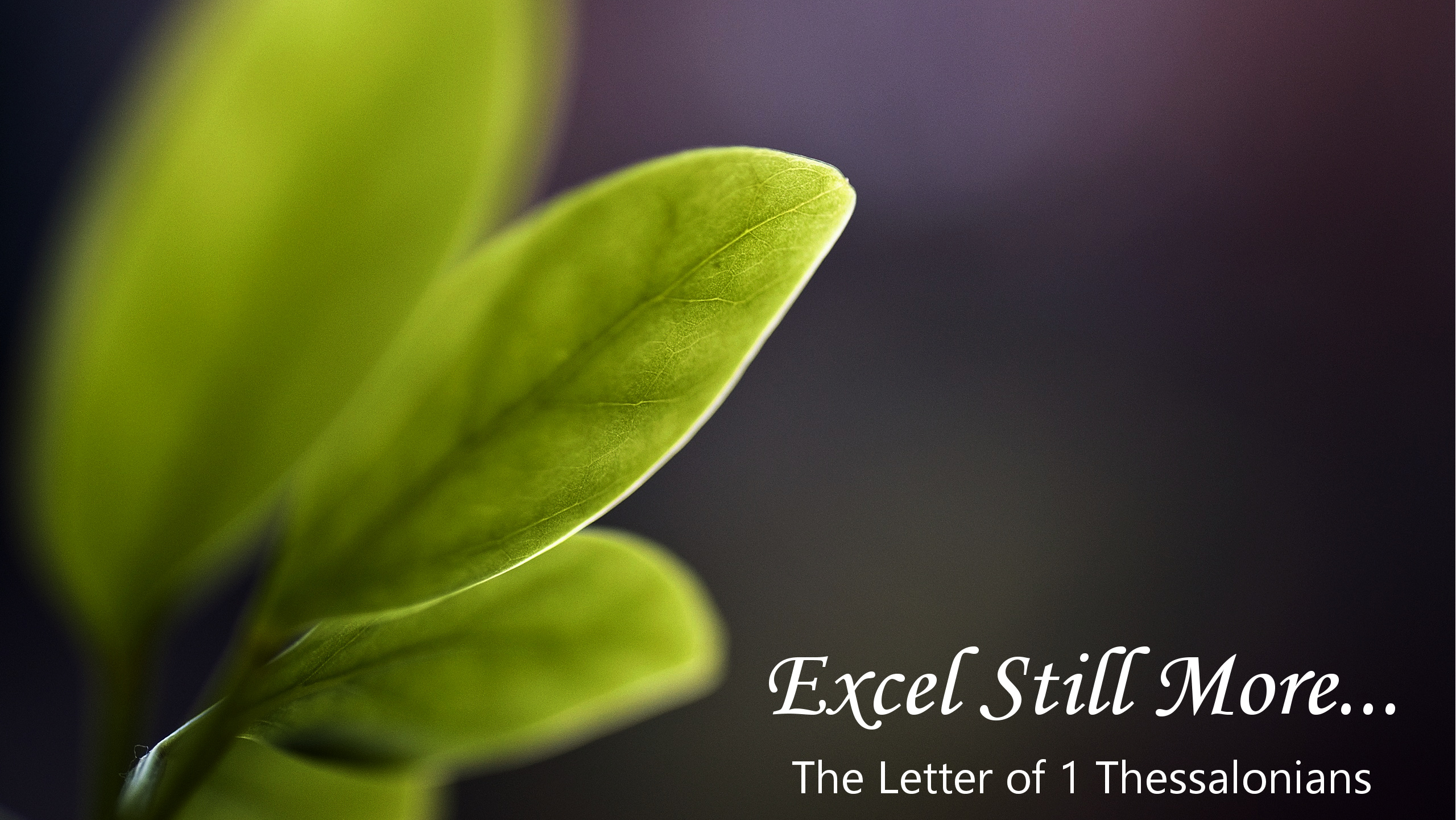 September 12, 2021
The Day of the Lord
1 Thessalonians 5:1-3 
(Part 1)